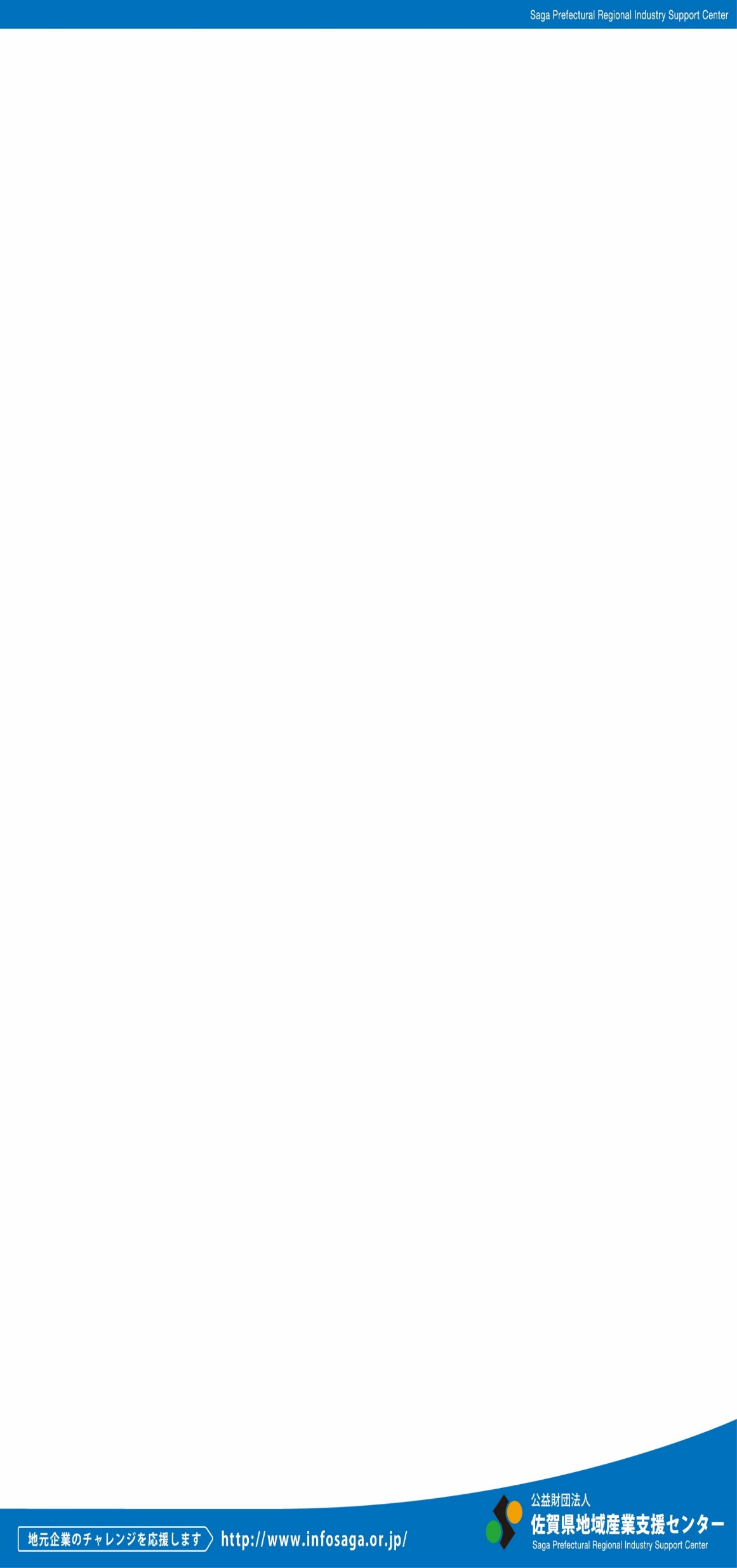 農家民宿研修会
農家民宿を実践されている方等を対象に、施設の事例や運営　ノウハウ、地域連携についての研修会を開催します。
さんちょうか
三調家
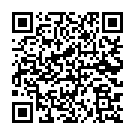 日時　令和２年６月23日（火）10：00～13：30
（佐賀市富士町古場1688）
募集人員　農家民宿実践者等　６名
こば
田舎暮らしの宿
場所
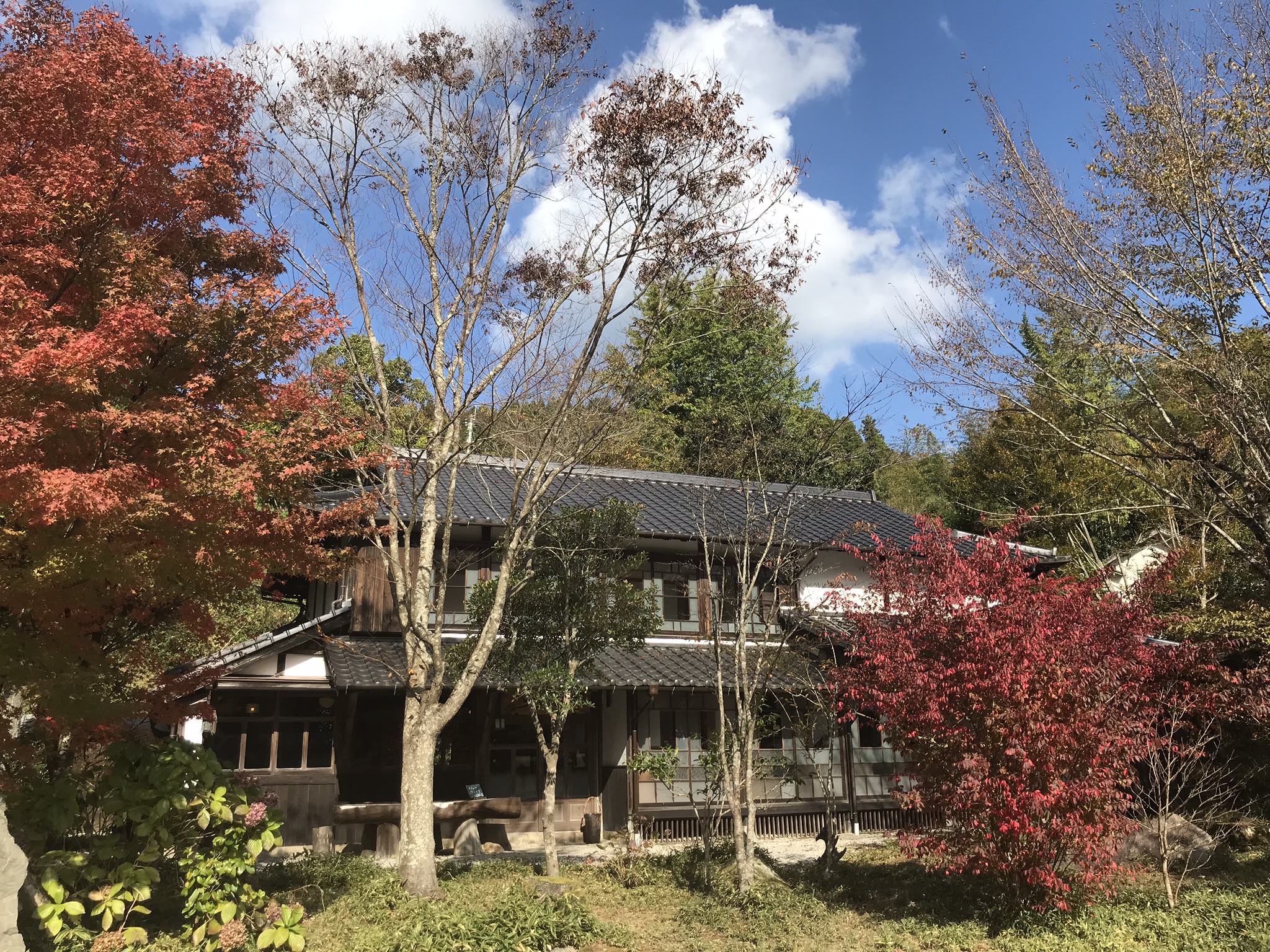 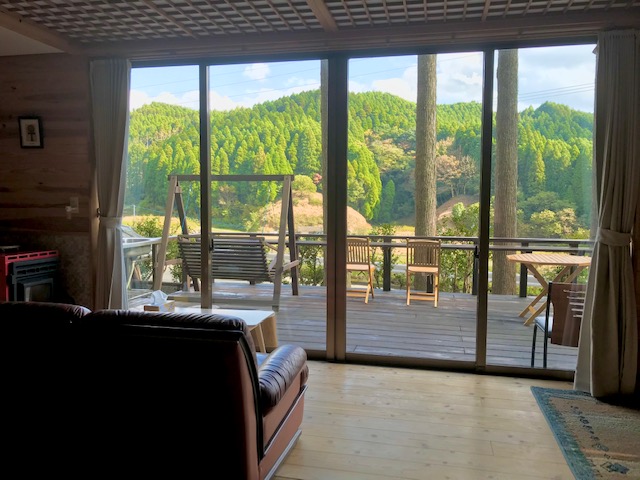 三調家MAP
山秀朗
美しい山と田んぼの風景が広がる静かな山道に佇む、５本の杉が目印のゲストハウス。
三調家
昔ながらの土間やこだわりの家具が当時のまま残されている築80数年の古民家宿。
行　程
10:00　集合・受付：田舎暮らしの宿「三調家」（時間厳守）
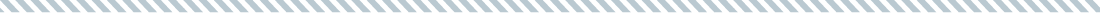 三調家出発
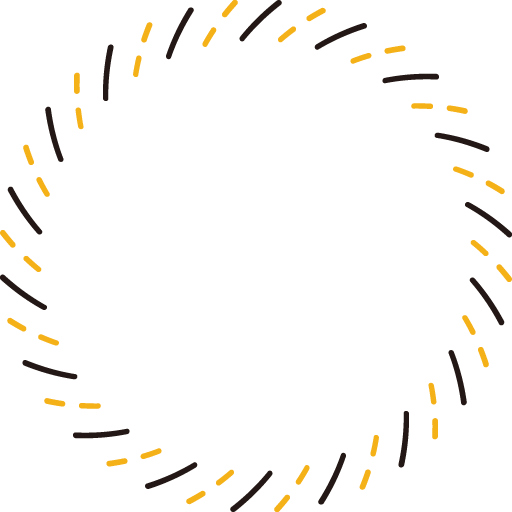 10:10　現地見学：ゲストハウス「 山秀朗」（佐賀市富士町大野1‐3）
　　　～　 さが農村ビジネスサポートセンタープランナー
　　10:40   藤田健臣氏（一級建築士）
11:00　事例紹介 ①三調家 代表 花田孝子氏
　　　　　　　「民宿運営における課題と方策及び地域連携」
　～
12:00　事例紹介 ②さが農村ビジネスサポートセンタープランナー
　　　　　　　　　藤田健臣氏（一級建築士）
　　　　　　　「民宿開業後の改善ポイント」
参加費無料
12:00　ランチミーティング　
　～　　 テーマ：時代に即応した集客、施設運営
13:30
ただし、
昼食代＋飲物代は
自己負担（￥1,500）
当日徴収
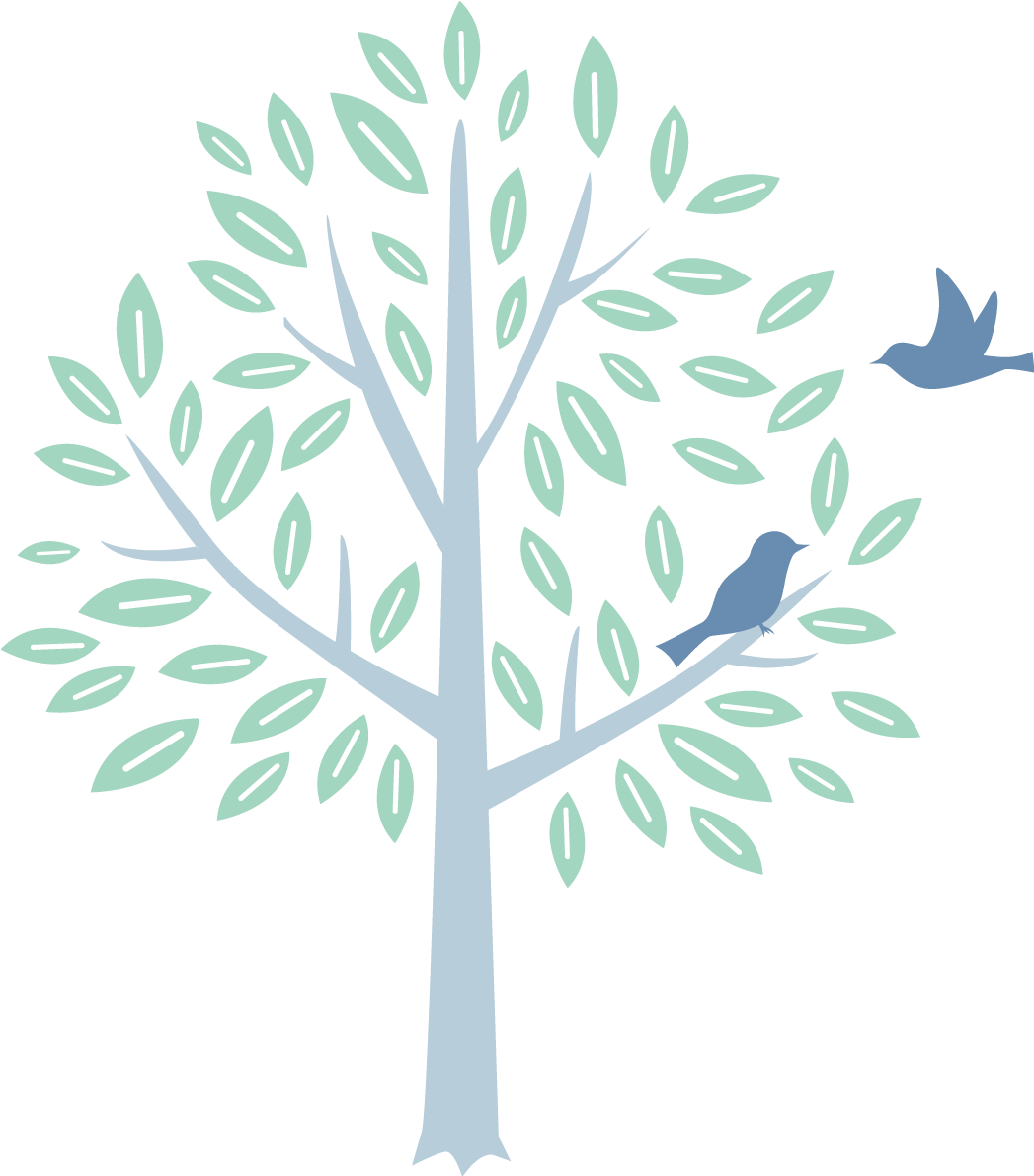 【問い合わせ先】さが農村ビジネスサポートセンター
（公益財団法人佐賀県地域産業支援センター 農村ビジネス振興課内）
 Tel. 0952-34-4418　Fax. 0952-34-5523　E-mail: nouson@mb.infosaga.or.jp
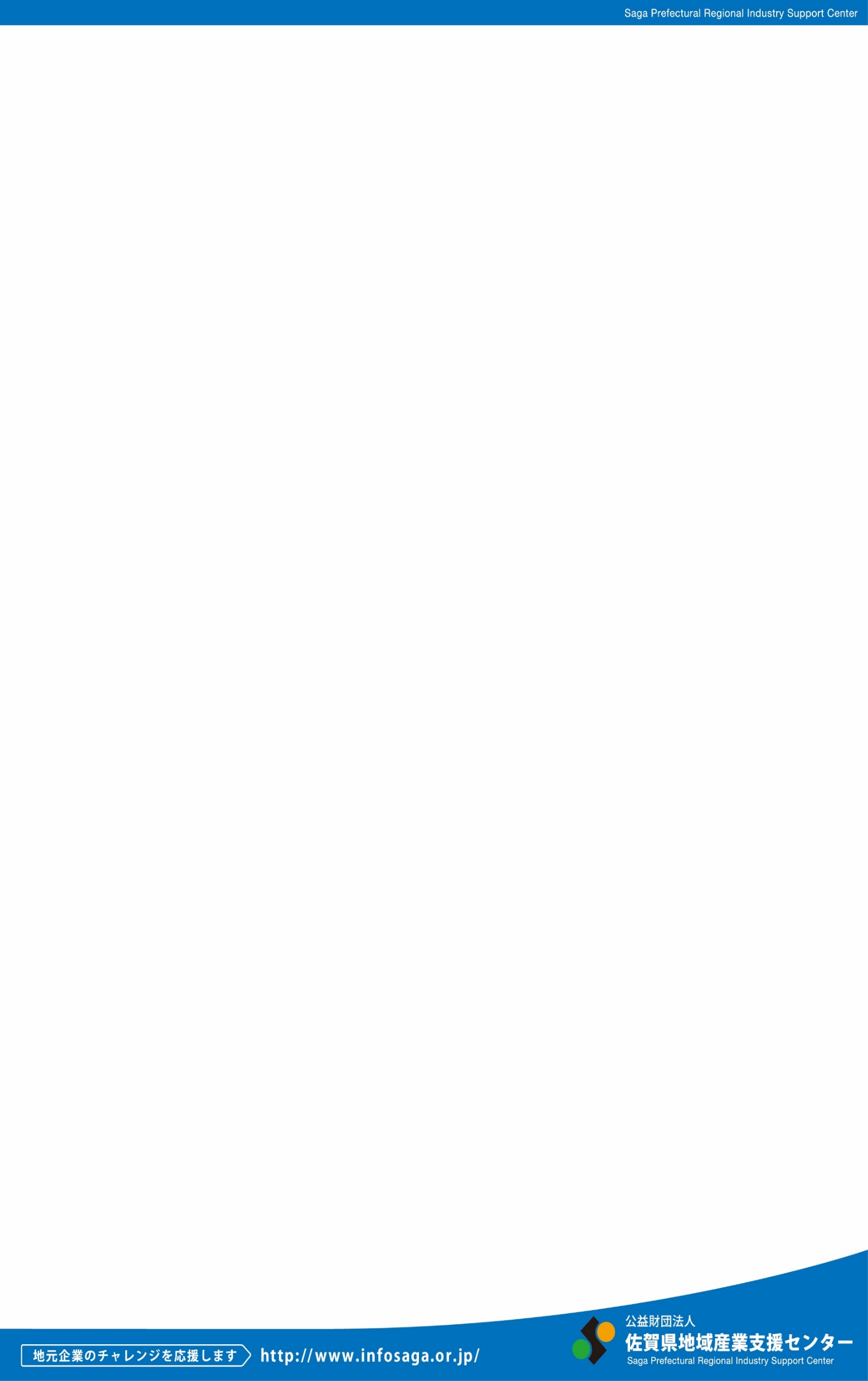 お申し込み方法
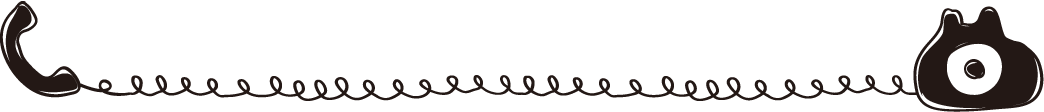 ■ＦＡＸ送信先：0952-34-5523
（公益財団法人地域産業支援センター　農村ビジネス振興課あて）
 
■お申し込み期限　令和2年　6月　19日（金）
　※募集人員　6名（申込多数の場合はお断りする場合があります）
　※新型コロナウイルス感染防止対策のため、参加者はマスクの着用、
　　手指の消毒を実施するとともに、屋内では３密（密閉、密集、
　　密接）を避け、こまめな換気を行います。
参加申込書
※ご登録頂きました上記個人情報は、本会に係る事務連絡と参加者確認のために必要な場合　
　に使用し、その他の目的のために使用することはありません。
【問い合わせ先】さが農村ビジネスサポートセンター
（公益財団法人佐賀県地域産業支援センター 農村ビジネス振興課内）
 Tel. 0952-34-4418　Fax. 0952-34-5523　E-mail: nouson@mb.infosaga.or.jp
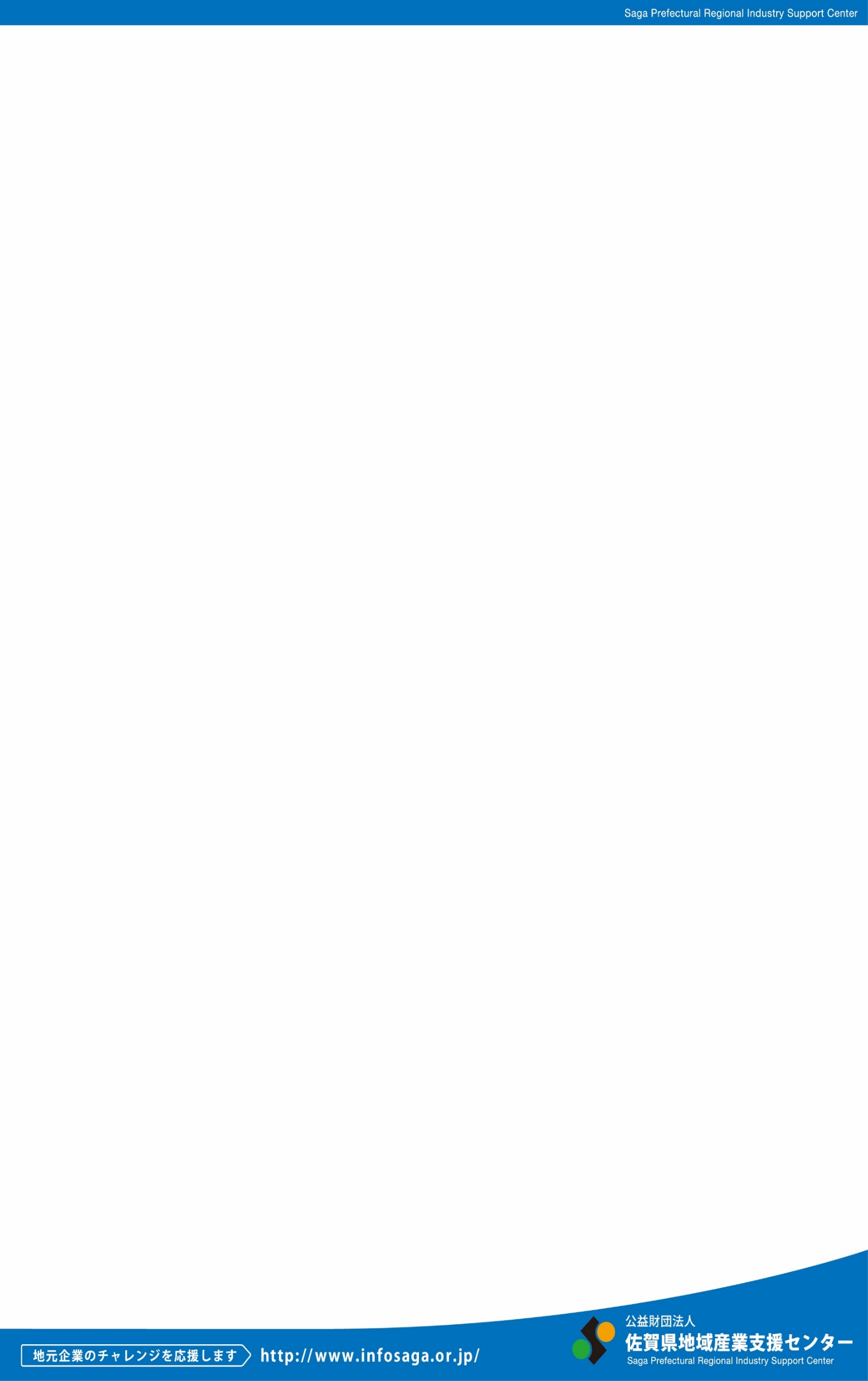